Peter McCabe12/9/2009
12th Grade
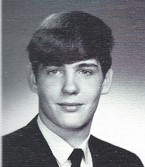 McCabe, Peter Lacy CLIFTON PARK Peter Lacy McCabe, 54, died Wednesday, December 9, 2009 after a long illness. Peter was a great chef and loved to cook. He was an avid wine maker, enjoyed fishing, he was a loyal Yankee fan, but most of all he was a devoted family man. 

Survivors include his wife, Donna Holly; daughter, J. Lacy McCabe; parents, Robert John and Ruth Anne (Lacy) McCabe; siblings, Linda Anne (Guy) Gardner, Brian Robert (Lynda) McCabe and Timothy Vincent (Bertha) McCabe; and numerous nieces and nephews. 

Funeral services will be held 2:30 p.m. Saturday, December 12 at the Babcock Funeral Home, Ravena. Friends may call at the funeral home on Saturday prior to the service starting at 1 p.m. In lieu of flowers, contributions to the American Kidney Foundation or the South Bethlehem United Methodist Church would be appreciated.